Тема: Победа греков над персами в марафонской битве.
Проверка д/з по п.33
1. Сколько раз проводили Олимпийские игры?
А) раз в 3 года  б) каждый год  в) Раз в 4 года Г) раз в 5 лет.
2. В каком году состоялись первые Олимпийские игры? 
А) 776 г.до н.э  б) 767 г. До н.э  В) 667 г. До н.э  Г)568 г. До н.э
3. Кто не мог участвовать в состязаниях?
А)Рабы  Б) женщины  В) Взрослые Мужчины  Г) подростки 17 лет
4. Кого греки называли атлетом?
А) Судью соревнования по бегу Б) Зрителей В) спонсоров Г) участников
Проверь Себя:
1- В
2-А
3-а,б
4- г
План урока:
1. Нашествие персов на Грецию.
2. Марафонская битва.


Проблемное задание: объясните, в результате чего стала возможной победа мирных греков над воинственными персами?
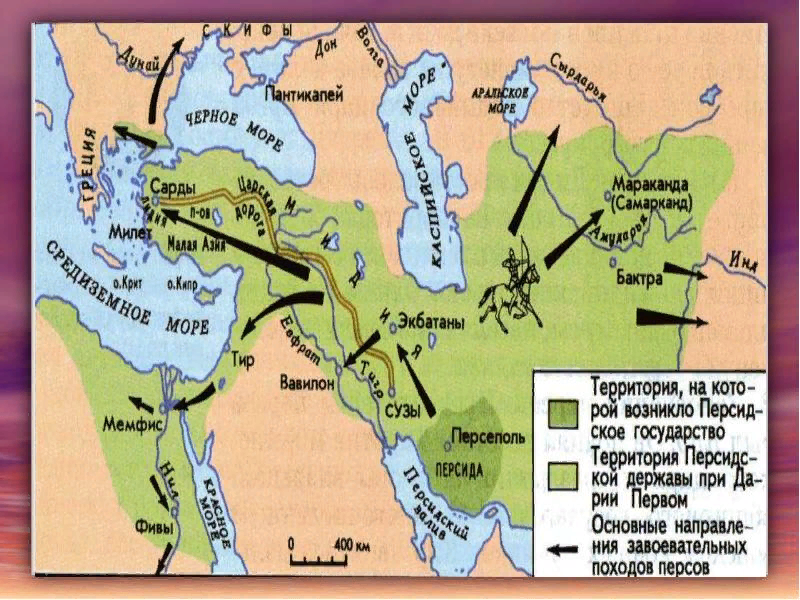 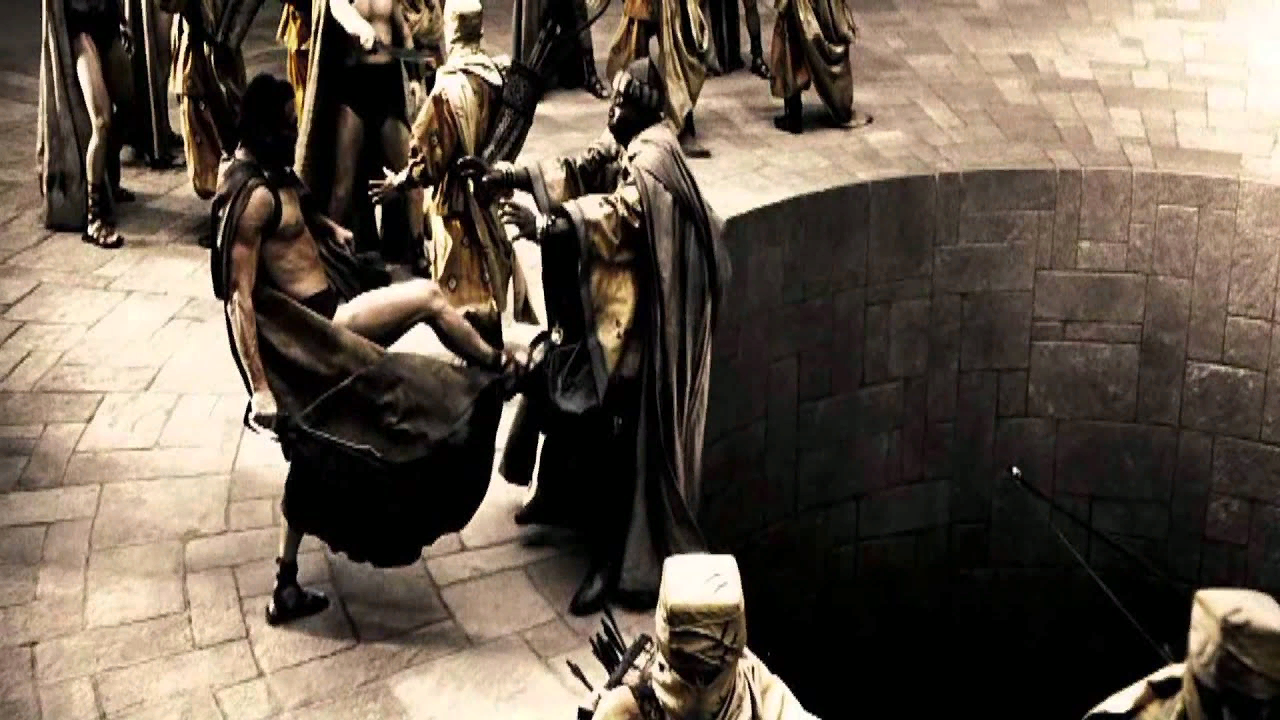 Афины и Спарта отказались подчиниться власти царя Дария I
Лето 490 г. До н.э- персидский флот показался в марафонской бухте.
Задание: составить схему «Оружие воинов»
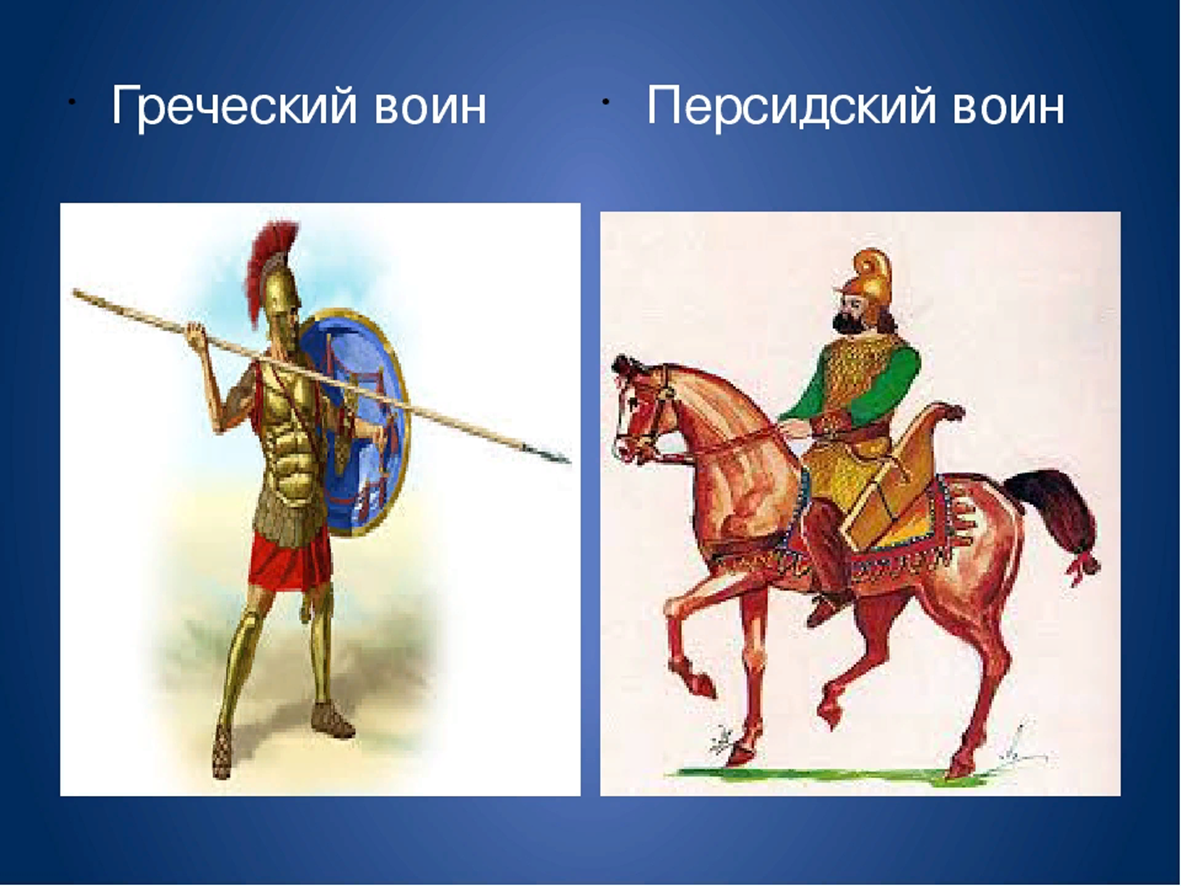 А сейчас немного отдохнем, встаем из-за стола, отходим от компьютера
Стратег- военачальник, глава войска. Мильтиад- афинский стратег.
Задание: стр 163-164- кратко записать этапы Марафонской битвы.  Выписать определение термина «фаланга». Ответить на вопрос: Чем закончилось сражение?
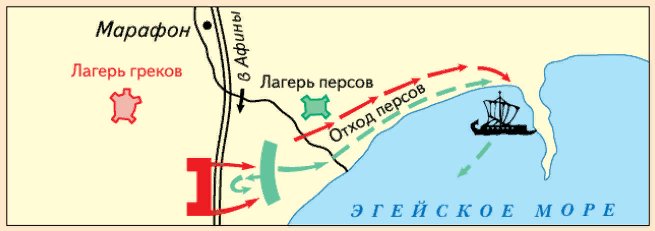 Вернемся к проблемному вопросу :объясните, в результате чего стала возможной победа мирных греков над воинственными персами?
д/З: п.34-вопросы  устно.Решить тест на учи.руhttps://urls.uchi.ru/l/7cbba4